July 2025
AMP frames – follow up
Date: 2025-07-07
Authors:
Slide 1
Alfred Asterjadhi, Qualcomm Inc
July 2025
Introduction
We discussed the general AMP frame format [1, 2, 3]
Following similar formats and design philosophies to WUR frames





Three AMP frames have already been agreed:
AMP Trigger frame, AMP Ack frame, and AMP Wake-Up frame
See next slide for a summary of currently approved concepts
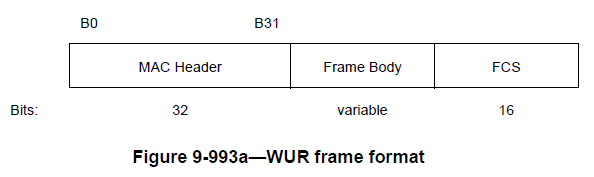 Slide 2
Alfred Asterjadhi, Qualcomm Inc
July 2025
AMP PPDU
AMP frame needs the following fields:
A Frame Control to signal (aim at 8 bits long at most, same as WUR):
AMP Type: Indicates the type of AMP frame (e.g., Trigger, Ack, etc.)
Protected: Indicates whether the FCS field, if present, carries a CRC or MIC
Other fields if needed are TBD
IDs - target similar principles as 11ba, with appropriate considerations for AMP:
One ID for the transmitter and/or one identifier for individual recipient(s), or group of recipients
Frame Body can be optionally present
This can be enabled if we are interested in variable-length PPDUs 
We defined similar PPDUs in WUR, albeit optional
FCS, is optionally present and contains the CRC or MIC
For WUR the FCS field was always present and was 16 bits
Slide 3
Alfred Asterjadhi, Qualcomm Inc
July 2025
Defined AMP frames: Summary
AMP Trigger frame
M1: 802.11bp defines an AMP Trigger frame that an AP transmits to solicit UL AMP PPDU(s) from one or more 802.11bp clients and may carry the following content
Transmitter ID, Receiver ID(s), FCS, Other parameters TBD.
M2: When the AP solicits UL AMP PPDUs from 802.11bp clients using a slot-based procedure, the AMP Trigger frame shall carry the following parameters 
Number of slots for UL PPDU transmissions in that TXOP
Other parameters TBD.
M3: AMP trigger frame may indicate parameters for a slot-based procedure of time slots to AMP non-AP STA(s). 
The exact parameters are TBD.
AMP Ack frame
802.11bp defines an AMP Ack frame that an AMP AP transmits to acknowledge the received UL AMP frame(s).
AMP Wake Up frame:
802.11bp defines an AMP Wake-Up frame, which an AMP AP transmits to AMP-enabled non-AP STA(s) to indicate that the AP intends to exchange non-AMP frames with the non-AP STA
The expectation is to reuse WUR frame format for the AMP Wake-Up frame and to carry it in an AMP PPDU
Slide 4
Alfred Asterjadhi, Qualcomm Inc
July 2025
AMP frames: Proposals
AMP frames inherit WUR frame structure
Frame Control contains Type, Protected, Frame Body Present, Length/Miscellaneous
Type field will identify these AMP frame types (Trigger, Wake-Up, Ack, RFID, AMP Data, etc.).
ID field contains an identifier for the AMP frame
Transmitter ID, Group ID, RX ID, etc.
WUR frames use 12 bits IDs, however, in TGbp, 16-bit identifiers are also being discussed 
Need to converge on the size of these identifiers
Type Dependent Control will contain type dependent information
WUR frames use 12 bits TD Control (suggest using the same size as the ID)
Since for certain frame types the TD Control carries another identifier
Frame Body is optionally present in AMP frames
Frame Body, if present is of variable length and maxes out at 16/64?? octets for WUR frames
For AMP frames it appears there might be cases (albeit rare) that require larger payloads (e.g., 64 octets for RFID case)
For these, we could either expand the length field size or increase the granularity or enable fragmentation.
FCS size and contents are inherited from WUR frame format
Presence of Embedded BSSID needs to account for the context of these AMP frames being generated (prior to or post assoc.)
Slide 5
Alfred Asterjadhi, Qualcomm Inc
July 2025
AMP Trigger: Proposals
AMP Trigger is sent to one or more AMP STAs to solicit an AMP PPDU
ID field contains the transmitter ID
Type Dependent Control/Frame Body field contains info. for receiving AMP STAs
Possibly a list of receiver identifiers, 
Number of slots for UL PPDU TXs in that TXOP, length of the UL AMP PPDUs, etc.
Slide 6
Alfred Asterjadhi, Qualcomm Inc
July 2025
AMP Ack frame format
AMP Ack frame is sent by an AMP STA in response to 
An AMP Trigger frame or another AMP frame that requires an acknowledgment
Expectation is that the AMP Ack is sent an AMP SIFS after the soliciting AMP PPDU
Needs to identify the transmitter (TX ID) (not essential) and the recipient (RX ID)
The TX ID identifies the AMP AP (propose to not include it, like baseline Ack)
The RX ID identifies the AMP STA (12 bits or expand to 16 bits if needed)
Proposal for AMP Ack frame (6 octets@250kbps~192us of PSDU airtime):
ID field is set to the identifier of the intended receiver
E.g., copy from the TX ID of the soliciting AMP PPDU
Type Dependend Control field can be used to carry signaling in the AMP Ack frame
Frame Body is not present in an AMP Ack frame
FCS field is set as for WUR frames
Note: If AMP Ack frames are allowed prior to association then Embedded BSSID may not be present
Note: we can save another 2 octets by not including ID and TD Control (reducing PSDU airtime to 128 us)
In this case RX ID can replace the Embedded BSSID in the FCS computation
Slide 7
Alfred Asterjadhi, Qualcomm Inc
July 2025
Summary
We discuss additional details for AMP frame format
Defining fields and contents of AMP Trigger and AMP Ack
Slide 8
Alfred Asterjadhi, Qualcomm Inc